Water Use Groups
Rural Water Association of Utah

Water Rights Certification Training

April 10 – 11, 2014
Water Use Groups
What is a Water Use Group?
Database Issues – Is it Correct?
If Correct, What Do I Do?
If NOT Correct, What Do I Do?
What is the Purpose of Defining Beneficial Use Amounts?
Water Use Groups - Basics
Water Use Groups Consist of:

Water Use Group Number
Water Right Number(s)
Beneficial Use(s)
Period of Use(s)
Place(s) of Use(s)
Group & Water Right Number(s)
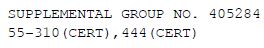 Beneficial Use(s)
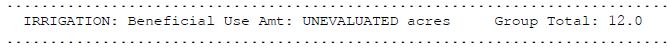 Period of Use(s)
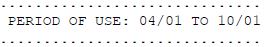 Place(s) of Use
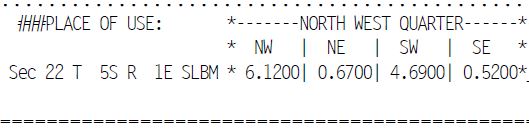 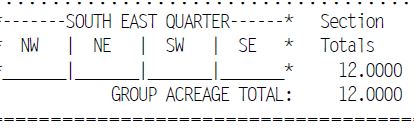 Water Use Group - Basics
Water Use Groups can contain several Water Rights
Water Use Groups are used to define the extent of the use of the group such as place of use, type of use, or quantity
In a Water Use Group, there may be one or multiple water rights owned by various owners
Terms
Supplemental
Group Contribution
Beneficial Use Amount
Group Total
Sole supply
[Speaker Notes: Show locations from the database in following slides]
Group Contribution/Beneficial Use Amount
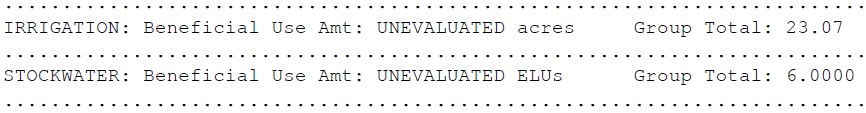 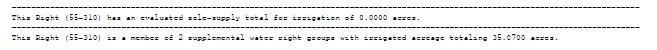 Group Total
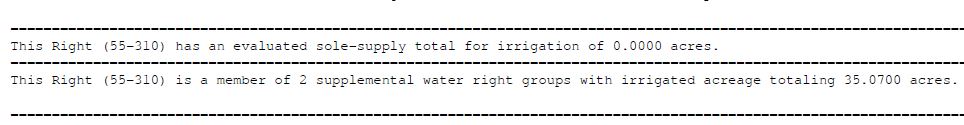 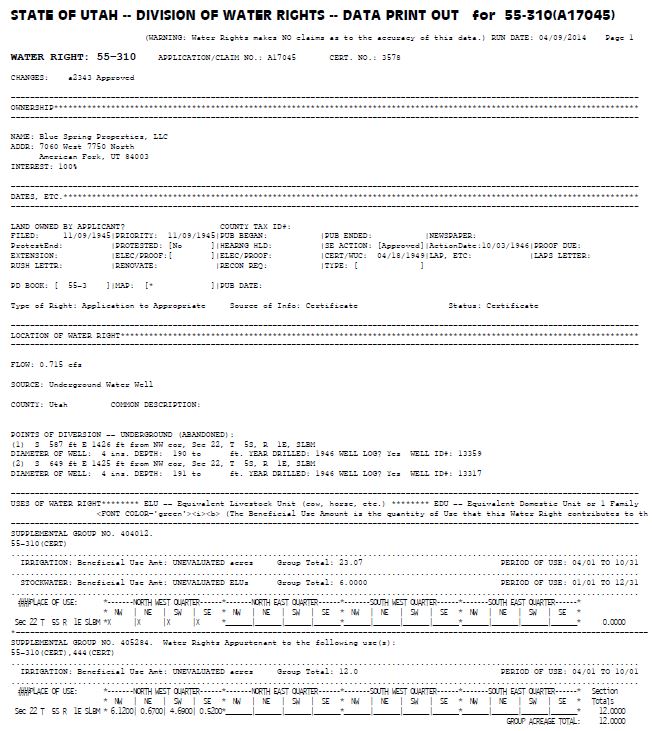 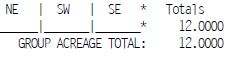 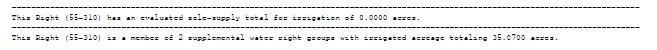 Sole Supply
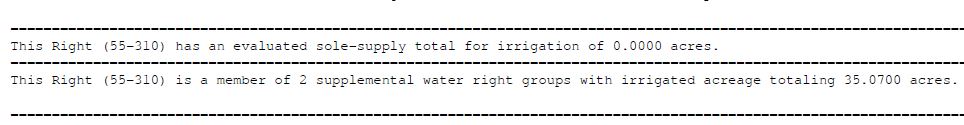 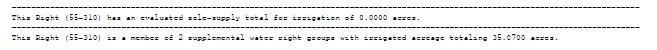 Water Right(s) in Water Use Group from a different drainage
Federal water project imports water from another basin used as a supplemental supply for use of water
Other trans-basin diversions/imports
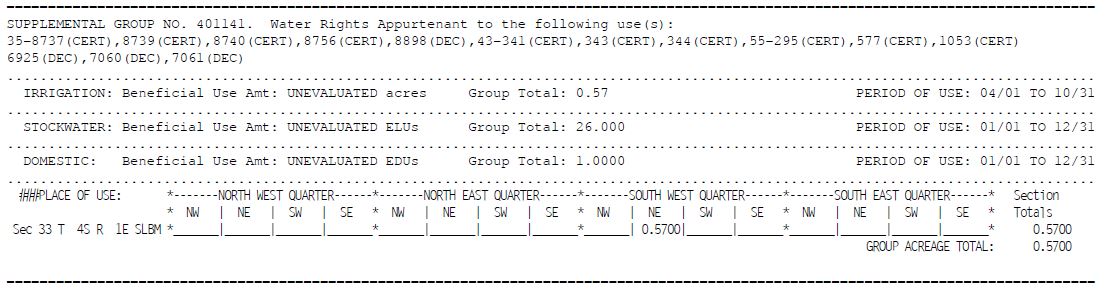 Irrigation Company Rights
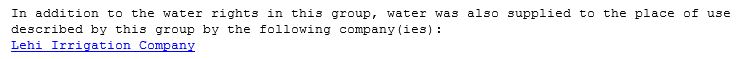 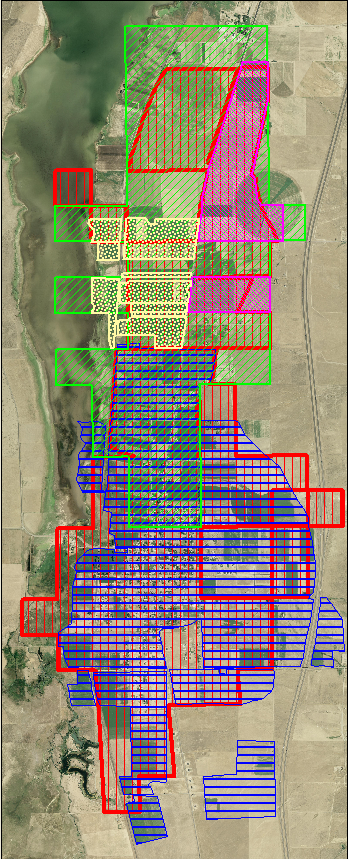 Water Use Overlap
Private Water Rights
Company Water Rights
Project Water
Trans-basin Diversions
Water Use Group - Basics
There may be one or more point(s) of diversion for the water rights affecting a Water Use Group
A point of diversion may be an underground or surface source of water
Water Use Group - Basics
Why is it important to determine group contribution/beneficial use amount?
To ensure the amount of water and beneficial use of the individual Water Right in the group is fully defined 
Ensure that no enlargement of the Water Right occurs
Beneficial Use - Example
Water Use Groups – A water use group defines…
…the place of use
…if a water right is supplemental with other water rights
…the group contribution (aka beneficial use amount) of a water right
…the sole supply of a water right
Water Use Groups – Place of Use
Defines the authorized and recognized place of use for the use of water described in the use group
Should be consistent with the information contained in the State Engineer’s records
May include more than one Section or Quarter Section of land
Water Use Groups - Caution
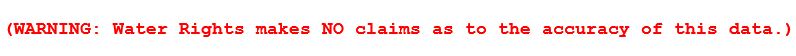 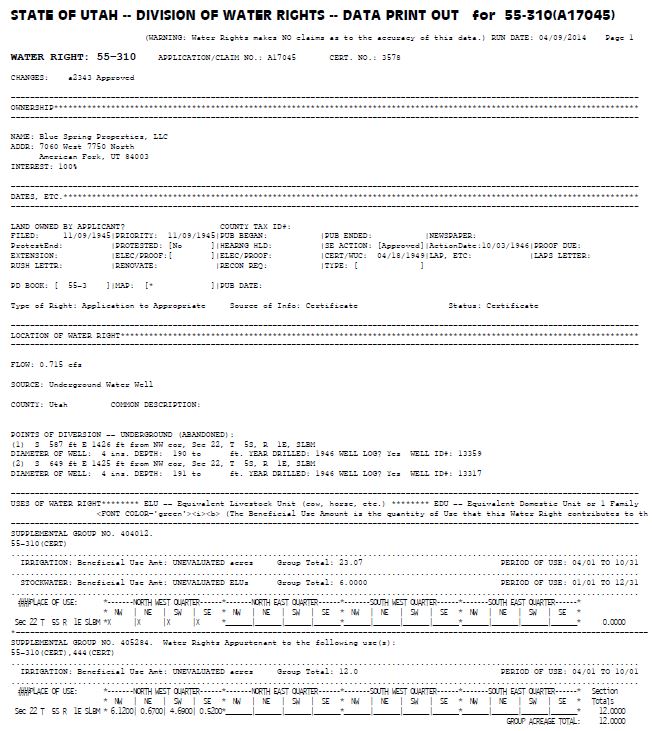 Data entry errors
Database conversion - February 2006
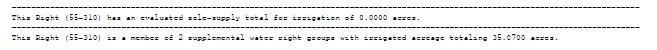 Water Use Groups May Be Altered as a result of:
Resolving errors, deficiencies, or ambiguities 
Not consistent with the water right files
Declaration of Beneficial Use Amounts
Application for Apportionment of Beneficial Use Amounts
Water Use Groups – Sources of Information for Group Review
Information contained in the water right file
Published Proposed Determination Book and Hydrographic Survey Maps
Judicial Decree
Proposed Determination
Certificate
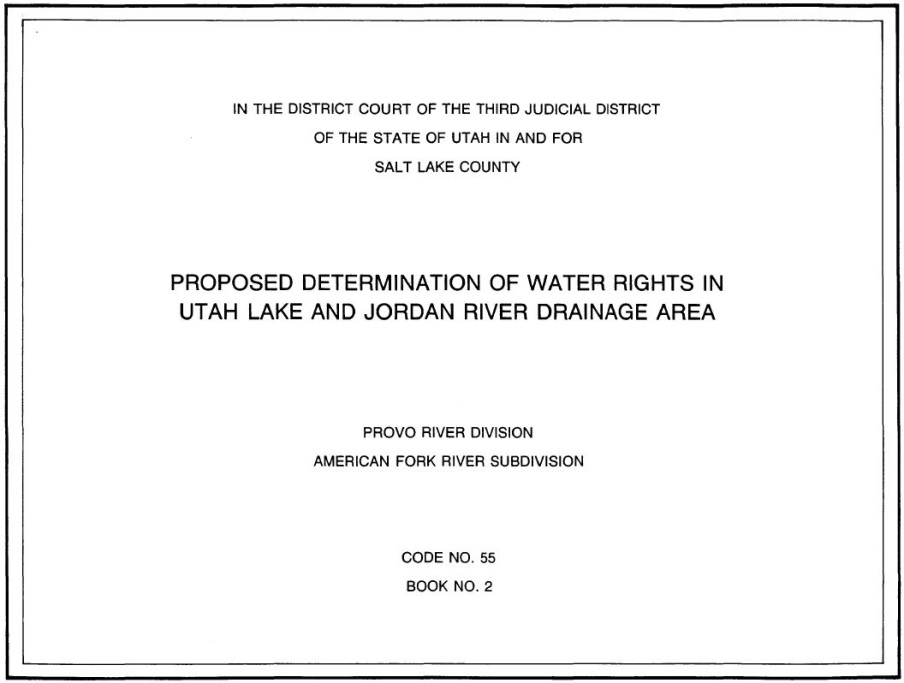 Decree
Hydrographic Survey Map
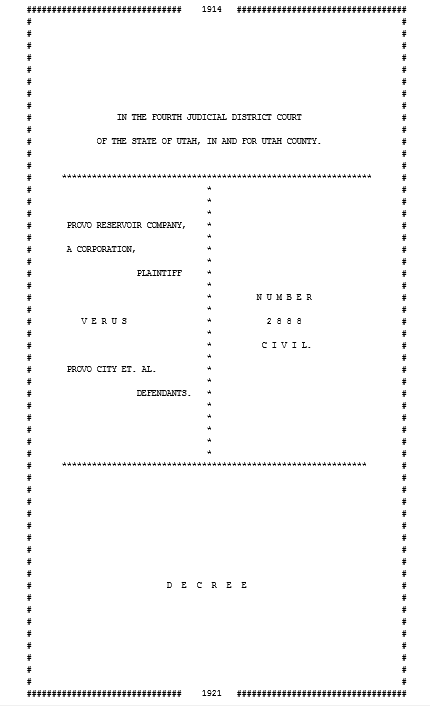 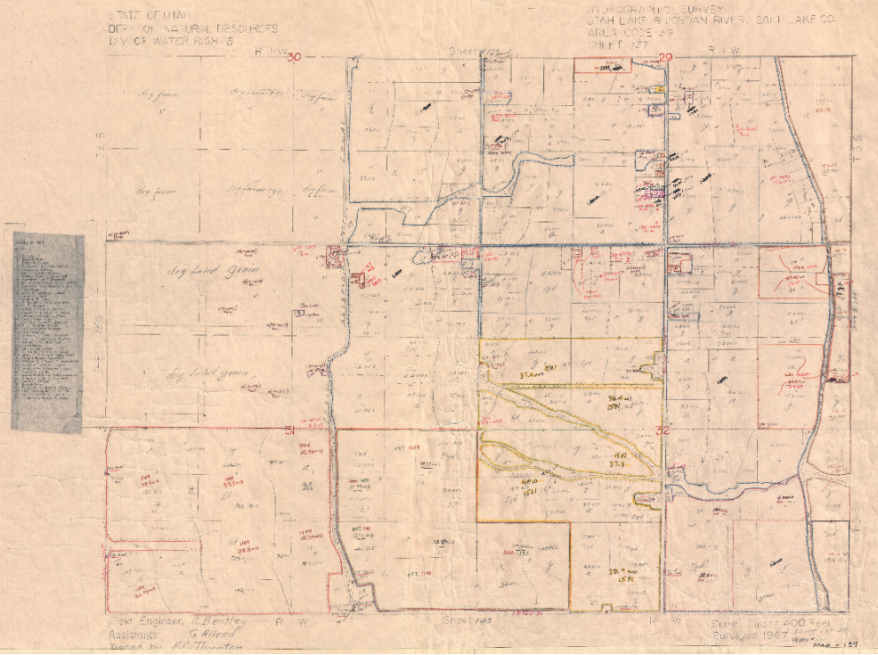 If an error is believed to exist in a Water Use Group, what should you do?
Written Request
Submitter includes how the database should be
State Engineer review file and database
Ensure Database is consistent with file
Water Use Groups – Declaration of Beneficial Use
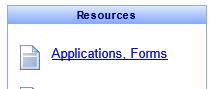 R655-16
Water Right Number(s)
Declare Beneficial Use Amount (aka Group Contribution)
Need initials
Need signatures
Owners of record
All parties involved*
[Speaker Notes: Used to declare the Beneficial Use Amount (aka Group Contribution) of some or all of the individual water right in a Water Use Group
Beneficial Use Amount is the amount of Beneficial Use a Water Right contributes to a Water Use Group]
Application for Apportionment of Beneficial Use Amounts
R655-16
Declaration first
Apportionment Application signed by Apportionment Applicant
Submitted with 
Declaration of Beneficial Use
Supporting documentation
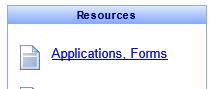 Reasons to Define a Water Right Beneficial Use
Segregation Application
Change Applications
Water Use Group(s) Example
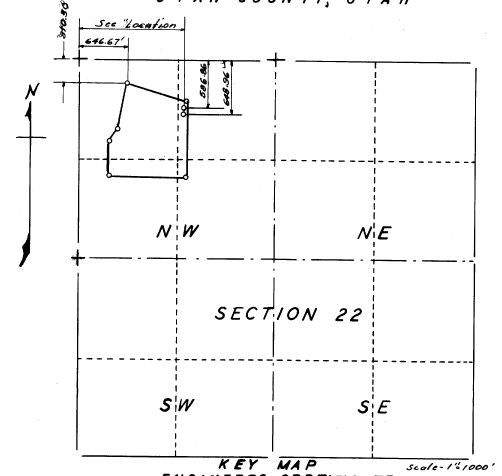 WR #1
Certificated 1949 
2 wells 
23.07 acres irrigation
Water Use Group(s) Example
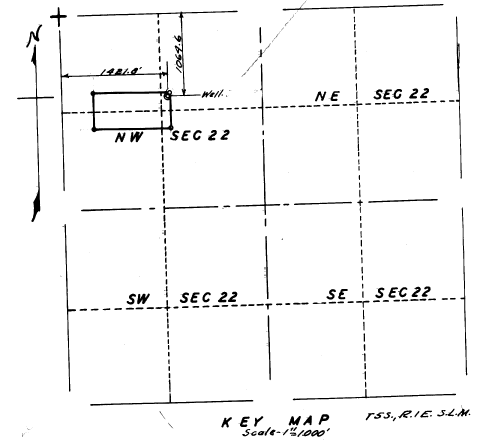 WR #2
Certificated 1950 (supplemental with WR #1)
1 Well
12 acres irrigation
Water Use Group(s) Example
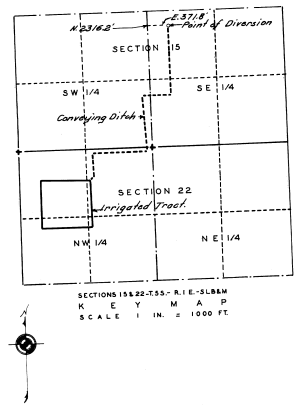 WR #3
Diligence Claim 1956
Surface Point of Diversion
22.37 acres irrigation
Water Use Groups Reflects:
WR #1
Group A = 23.07 acres
Group B = 12.0 acres (supplemental w/ WR #2)
WR #2
Group B = 12.0 acres (supplemental w/ WR #1)
WR #3
Group C = 22.37
Group Totals = 57.44
Water Use Group(s) Example: WR #1
w
w
Water Use Group(s) Example: WR #2
w
Water Use Group(s) Example: WR #3
S
Water Use Group(s) Example: WR #3
Water Use Group(s) Example
57.44 acre 
???
WR #1, #2, & #3
WR #1 & #3
WR #3
WR #1
Water Use Group should reflect
Group A
10.9 acres (approx.)
WR #1, #2, #3
Group B
9.58 acres (approx.)
WR #1, #3
Group C
1.4 acres (approx.)
WR #3
Group D
3.34 acres (approx.)
WR #1
Group Total = 25.22 acres
Not 57.44 acres
D
C
B
A
What Now?
Written Request
Includes how the database should be
State Engineer review file and database
Ensure Database is consistent with file
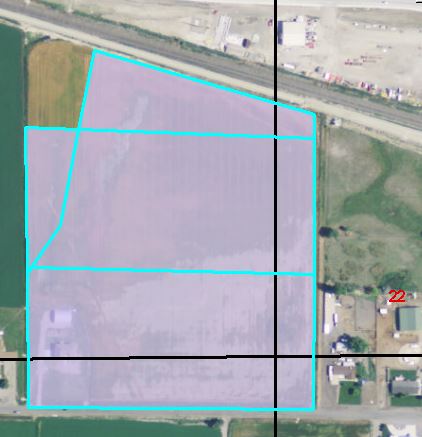 D
C
B
A
What Now? - Declaration
Declaration of Beneficial Use
Defines Beneficial Use Amount (aka Group Contribution) 
Beneficial Use Amount is the amount of Beneficial Use a Water Right contributes to a Water Use Group
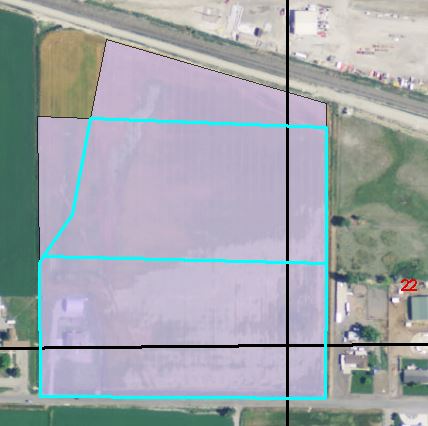 B
A
[Speaker Notes: some or all of the water rights in a Water Use Group]
What Now? - Apportionment
R655-16
Declaration first
Apportionment Application signed by Apportionment Applicant
Submitted with 
Declaration of Beneficial Use
Supporting documentation
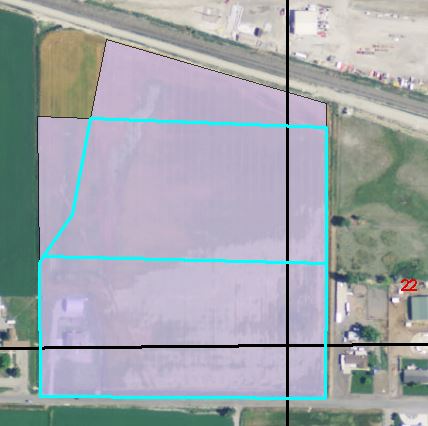 B
A
What Now?
Segregation
Change Application
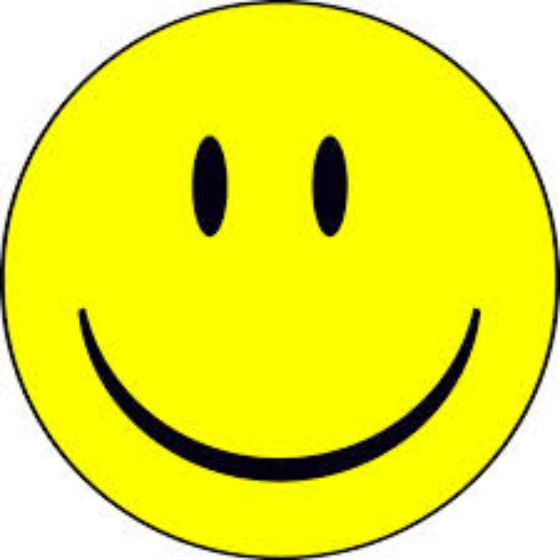 Water Use Groups
Water Use Group Number
Water Right Number(s)
Beneficial Use(s)
Period of Use(s)
Place(s) of Use(s)
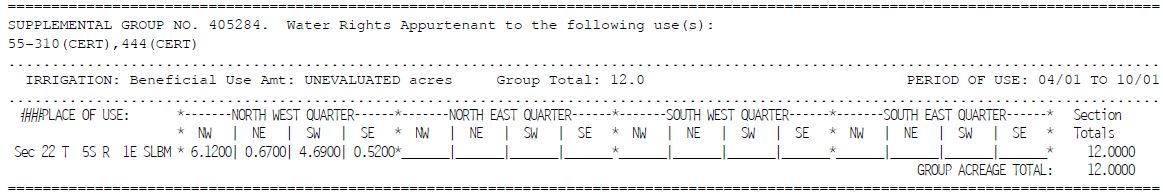 Terms
Supplemental
Group Contribution
Beneficial Use Amount
Group Total
Sole supply
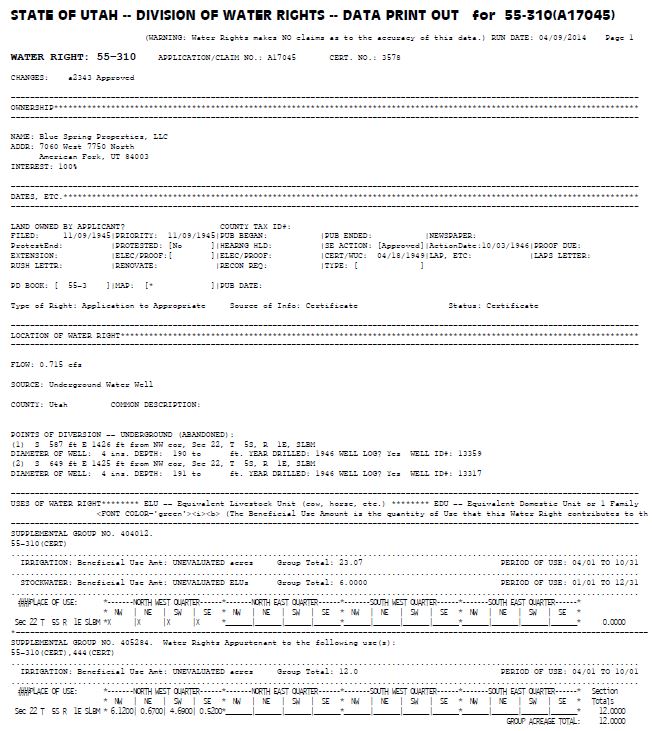 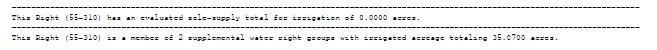 Water Right Database and Research Materials
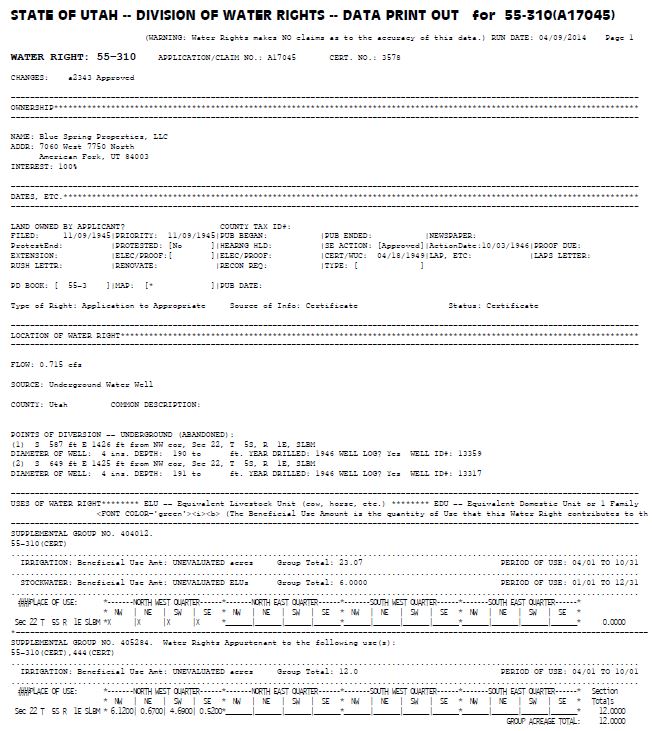 Caution – Database errors
Information Contained in Water Right Files
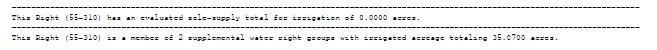 Beneficial Use Defined
Beneficial Use Amount (aka Group Contribution)
Group Total
Sole Supply
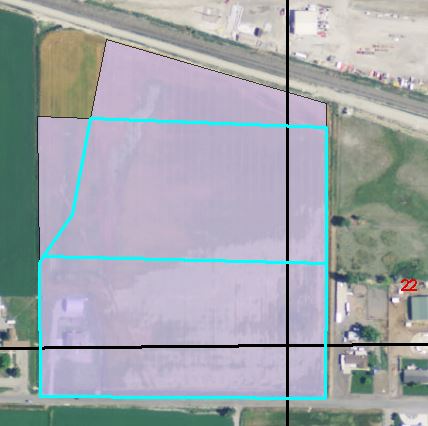 B
A
Database Modifications
Errors and/or Ambiguities
Written Request
Declaration of Beneficial Use
Application for Apportionment
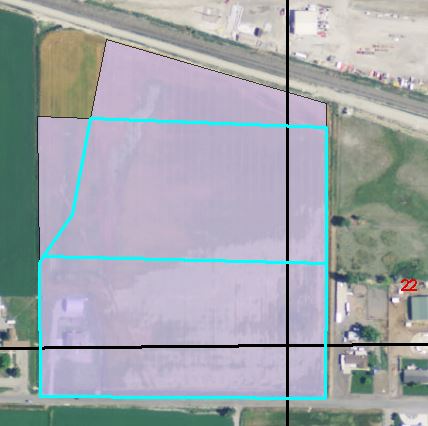 B
A
Purpose of Defining Beneficial Use Amounts (aka Group Contribution)
Ensure no enlargement occurs
Order and Certainty
Segregation Application
Change Application
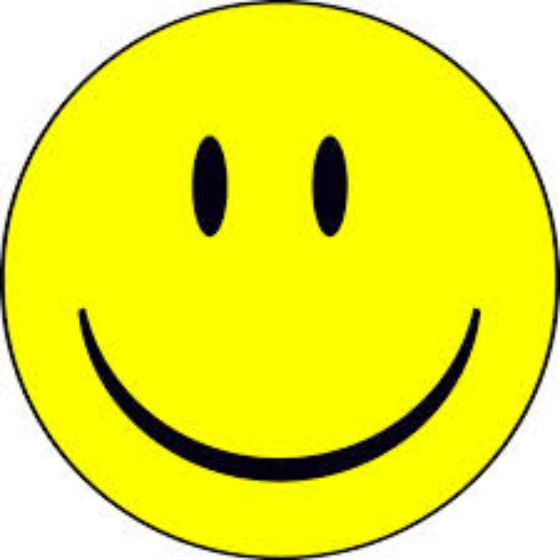 What is a Water Use Group?
Database Issues – Is it Correct?
If Correct, What Do I Do?
If NOT Correct, What Do I Do?
What is the Purpose of Defining Beneficial Use Amounts?
QUESTIONS?